РУССКАЯ НАРОДНАЯ СКАЗКА 
«КОЛОБОК»
ПРЕЗЕНТАЦИЯ СКАЗКИ ДЛЯ ДЕТЕЙ
ЖИЛИ БЫЛИ ДЕД И БАБА.ГОВОРИТ ОдНАЖДЫ ДЕДДЕД: Был я очень - очень рад бы          КОЛОБКА СЪЕСТЬ НА ОБЕД
БАБА ТУТ ПОДСУЕТИЛАСЬ…
И ИСПЕКСЯ КОЛОБОК…ТАКОЙ НЕЖНЫЙ И РУМЯНЫЙ -ТАК И ПРОСИТСЯ В РОТОК!
НЕ УСПЕЛ ОТВЕДАТЬ ДЕД-     КОЛОБОК СКАТИЛСЯ…     ДУМАЛ, ЧТО НЕ БУДЕТ БЕД,     К ЛЕСУ ПОКАТИЛСЯ.
ЗАЯЦ СЪЕСТЬ ЕГО ХОТЕЛ
 И СТОЯТЬ ЕМУ ВЕЛЕЛ
ЗАЯЦ                                          
 КОЛОБОК. КОЛОБОК, Я ТЕБЯ СЪЕМ!
КОЛОБОК                                  
 НЕ ЕШЬ МЕНЯ, 
Я ТЕБЕ ПЕСЕНКУ СПОЮ!
ПЕСЕНКА КОЛОБКА.
     
 НУ, А ХИТРЫЙ КОЛОБОК 
ПЕСНЮ СПЕЛ И ДАЛЬШЕ СКОК!
КОЛОБОК БЕЖИТ УЖ ДОЛГО,
 ПО ДОРОГЕ КАТИТСЯ
 
 ТУТ УВИДЕЛ, ЧТО ВОЛЧИШКО СЪЕСТЬ ЕГО ПЫТАЕТСЯ.
ВОЛК                                           
  КОЛОБОК. КОЛОБОК,
 Я ТЕБЯ СЪЕМ!
КОЛОБОК                                  
 НЕ ЕШЬ МЕНЯ, 
Я ТЕБЕ ВАМ ПЕСЕНКУ СПОЮ!
ПЕСЕНКА КОЛОБКА.

 ОТ ВОЛКА ОН УБЕЖАЛ 
ТАК ЖЕ, КАК ОТ ЗАЙЦА.
                                                    
  НИЧЕГО, ЧТО РОСТОМ МАЛ  
ПО ДОРОГЕ КАТИТСЯ.
ВДРУГ ИЗ ЛЕСУ КОСОЛАПЫЙ ВЫШЕЛ МИШКА ТОЛСТОПЯТЫЙ
МЕДВЕДЬ                                   
КОЛОБОК. КОЛОБОК, 
Я ТЕБЯ СЪЕМ!
КОЛОБОК                                   
НЕ ЕШЬ МЕНЯ, Я ТЕБЕ ПЕСЕНКУ СПОЮ!
ПЕСЕНКА КОЛОБКА.

 КОЛОБОК ХОТЬ ИСПУГАЛСЯ, НО ЦЕЛЕХОНЬКИЙ ОСТАЛСЯ!
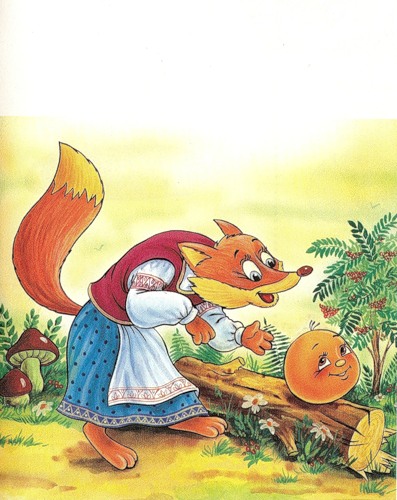 ТУТ ЛИСА ЕМУ НА ВСТРЕЧУ…
ЛИСИЧКА                                   . КОЛОБОК, КОЛОБОК,
Я ТЕБЯ СЪЕМ!
КОЛОБОК                                  
НЕ ЕШЬ МЕНЯ, 
Я ТЕБЕ ПЕСЕНКУ СПОЮ!
ПЕСЕНКА КОЛОБКА.
ЛИСАОХ, СТАРА Я СТАЛА,ДА ГЛУХОВАТА,СЯДЬ МНЕ НА НОСОК, ДА СПОЙ ЕЩЕ РАЗОЧЕК…

ПО НАИВНОСТИ СВОЕЙНА НОСОК УСЕЛСЯСНОВА ПЕСЕНКУ ЗАПЕЛ И-и-и …ПОПЛАТИЛСЯ!,,,